1
VULVAR CANCERRole of NCT-CRT
Neamat Hegazy
Ass Prof Clinical Oncology
Alexandria University
Egypt
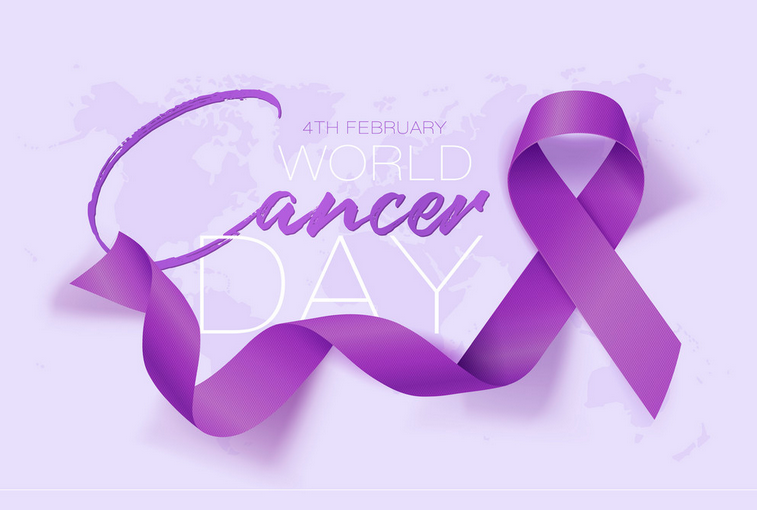 Epidemiology
Vulvar cancer is a rare malignancy

Represents < 1% of all the cancers diagnosed in women and < 5% of all gynecologic neoplasms

More common with increasing age ; Median age – 68 years
2
Diagnosis
3
Preoperative work-up
Clinical examination of lesion  and imaging of the groins (either by ultrasound, PET-CT or magnetic resonance imaging (MRI)) are required to identify potential lymph node metastases. 


 Suspicious nodes (at palpation and/or imaging) should be analyzed by FNA or core biopsy when this would alter primary treatment.
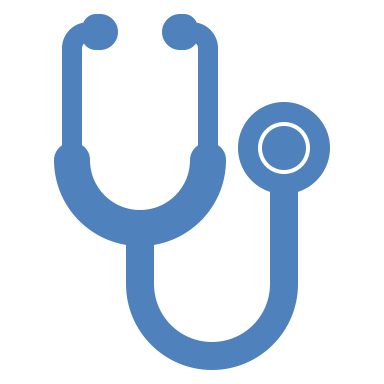 4
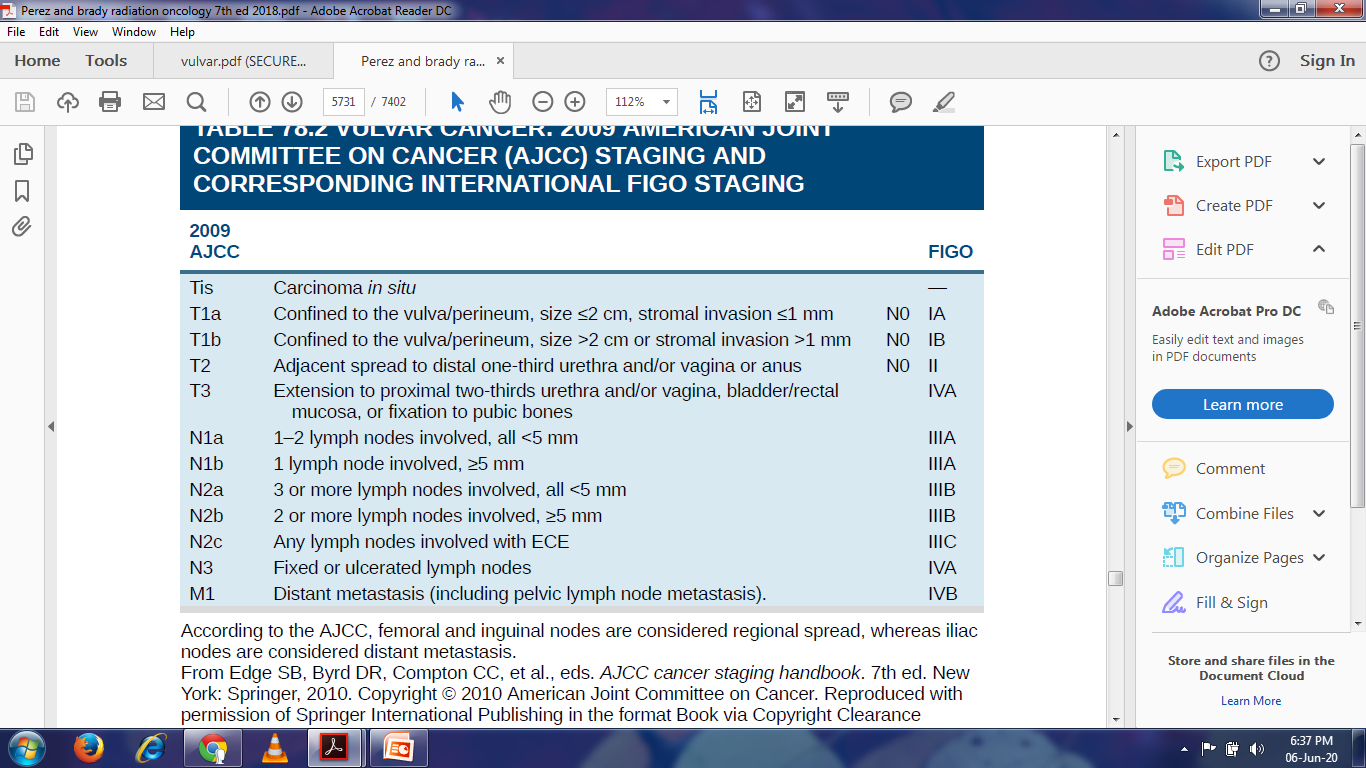 5
Treatment
6
7
8
9
Adjuvant radiotherapy
primary risk factors include: close tumor margins, lymphovascular invasion (LVSI), tumor size, depth of invasion, and pattern of invasion (spray or diffuse). Nodal involvement (as an indicator of LVSI) may also impact selection of adjuvant therapy to the primary site.
In case of close but clear pathological margins, postoperative vulvar radiotherapy may be considered to reduce the frequency of local recurrences.
10
Adjuvant radiotherapy (close surgical margins or positive margins)
on multivariate analysis, 
adjuvant radiation was a significant prognostic predictor for local control 
adjuvant radiation therapy significantly improved actuarial 5-year survival for patients with positive margins (p = 0.001), but not for those with close margins (p = 0.63).
11
Adjuvant radiotherapy
Postoperative radiotherapy to the groin is recommended for cases with > 1 metastatic lymph node and/or presence of extracapsular lymph node involvement. 


the addition of concomitant, radiosensitising chemotherapy to adjuvant radiotherapy should be considered.
12
Adjuvant radiotherapy (single positive node)
the benefit of adjuvant radiation in patients with a single lymph node metastasis and micrometastatic disease to the lymph nodes is controversial. 


In multivariate subanalysis performed as part of the AGO-CaRE-1 study, adjuvant radiotherapy was associated with a not statistically significant better PFS compared to patients without adjuvant treatment
13
Adjuvant radiotherapy (multiple positive nodes)
a randomized trial compared pelvic radiotherapy with pelvic lymphadenectomy in 114 patients with inguinofemoral lymph node metastases after radical vulvectomy and bilateral inguinofemoral lymphadenectomy
The difference in regional (groin) recurrence was significant, favoring the adjunctive radiation therapy group 
Survival proved also to be better in the patients who received postoperative radiotherapy 
In this study, the most dramatic survival advantage for radiation therapy was in patients who had either of the two major poor prognostic factors present: 1) clinically suspicious or fixed ulcerated groin nodes, and 2) two or more positive groin nodes.
14
ESGO Guidelines
15
Definitive chemoradiation
Chemoradiation is the treatment of choice in patients with unresectable disease. 
In advanced stage disease neoadjuvant chemoradiation should be considered in order to avoid exenteration surgery. 
Radiosensitising chemotherapy, preferably with weekly cisplatin, is recommended.
16
Definitive chemoradiation
In the retrospective study, Landrum et al. compared outcomes of 63 patients with LAVC treated by primary surgery (N = 30) of by primary chemoradiation (N = 33). 
The general schema for chemoradiation involved weekly cisplatin (40 mg/m²) or two cycles of cisplatin (50 mg/m²) plus 5-FU (1,000 mg/m²) concurrent with external beam radiation. 
The radiation fraction size was generally 180 cGy delivered in a once-daily fraction with a median dose of 4,760 cGy (range 3,690-6,300 cGy) to the whole pelvis and primary vulvar site, with additional radiation to the inguinal regions as directed by nodal status.
17
Definitive chemoradiation
Patients were managed surgically with radical (N = 11) or modified radical vulvectomy (N = 19) when adequate surgical margins could be obtained without urinary or colonic diversion. 
At a median follow-up of 31 months, there was no t difference in the risk of death in patients with LAVC between patients who received primary chemoradiation and those who received primary surgery.
also no statistically significant difference in recurrence rate based on treatment group (5 in the chemoradiation arm versus 7 in the primary surgery arm, p > 0.05).
18
Definitive chemoradiation
GOG phase II study 
including 58 patients with LAVC not amenable to surgical resection (radical vulvectomy), assessed the efficacy and toxicity of radiation therapy and concurrent chemotherapy when used for the primary treatment. 
Radiation was given daily, five days per week in 1.8 Gy fractions to a total dose of 57.6 Gy with concurrent cisplatin (40 mg/m² to maximum dose 70 mg) chemotherapy administered weekly throughout radiation therapy. 
Patients only underwent radical surgical resection after chemoradiation if they had residual disease present on biopsy.
19
Definitive chemoradiation
GOG phase II study 
After a median follow-up of 24 months, 37 patients (64%) achieved a cCR. Among these patients there were 29 (50%) who underwent surgical biopsy and had a pCR 
Twenty-two of these 29 patients continued to have no evidence of disease, 
while 7 patients  who had persistent disease after chemoradiation , underwent surgical resection, 8 (28%) were alive at last follow-up with no evidence of disease recurrence. 
Although acute toxicity was significant, the protocol was considered tolerable.
20
Neo-Adjuvant ChemoRadiotherapy
Given with the goals of decreasing the sequelae of radical surgery and to maximize functional outcome

After initial concurrent chemoradiation and healing of the reaction, the response to the therapy at the primary site and the lymph nodes is assessed

If there is complete clinical regression of the disease, resection may be omitted for negative biopsies from primary site with groin dissection
21
RT Planning
22
Patient position, immobilization & simulation
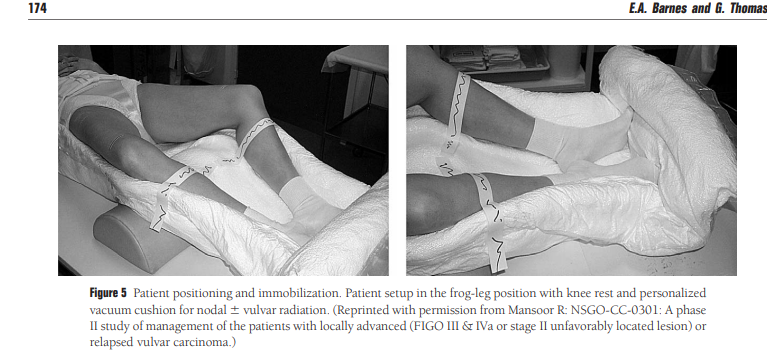 Pt position, immobilization & simulation
CT Simulation
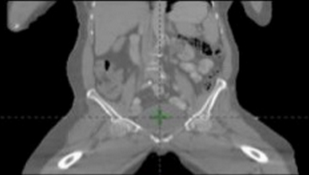 • Oral contrast 
• Bladder protocol 
• Frog leg position in a vacuum-evacuated device
• Hands over chest 
• Fiducials
• IV contrast
• Customised bolus of 0.5 cm thickness for the vulvar region at simulation
• Images taken from L2 to mid thigh with slice thickness of 3 mm
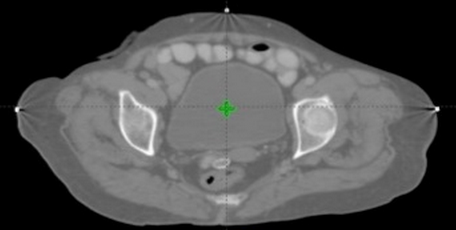 25
Contouring
Target Volume :
Entire Vulva / Post-op Bed
B/L Inguinofemoral nodes
Pelvic lymph nodes

	Consensus recommendations for radiotherapy contouring and treatment of vulvar carcinoma David K. Gaffney
26
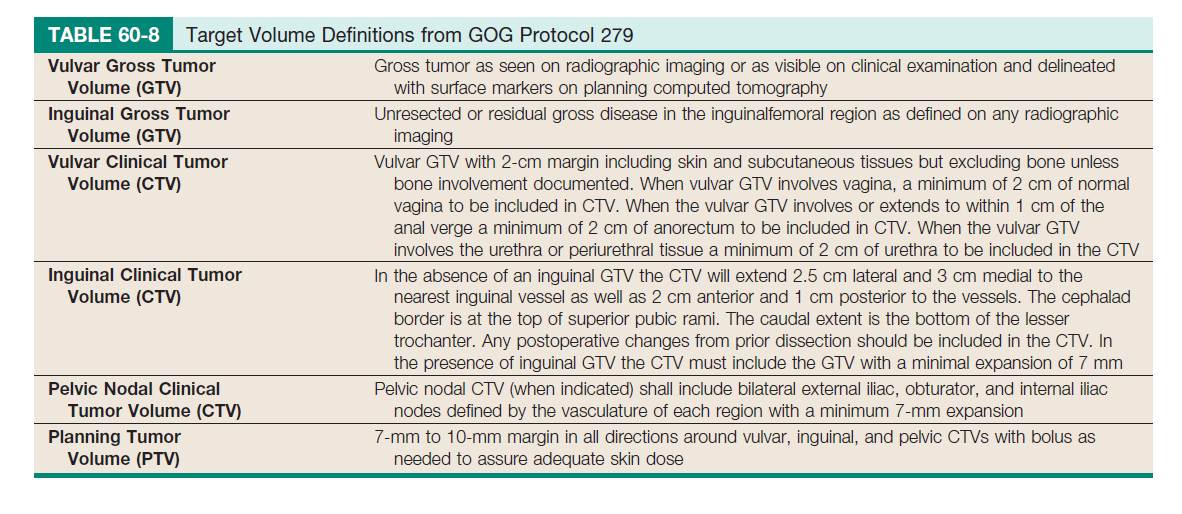 GTV + CTV Primary
GTV :
	All gross disease on physical examination and imaging (see above regarding the importance of PET-CT and MRI)

CTV Primary :
GTV + 1 cm including the entire vulva; exclude uninvolved bone, muscle, and adjacent organs
Include entire vagina if vaginal involvement and generate ITV for full and empty bladder if feasible
Include 2 cm of urethra proximal to primary GTV for anterior periurethral lesion or to the bladder neck if extensive urethral involvement
Include a 1–2 cm margin if anal verge is involved or the entire mesorectum if anal canal involvement
28
GTV + CTV Primary
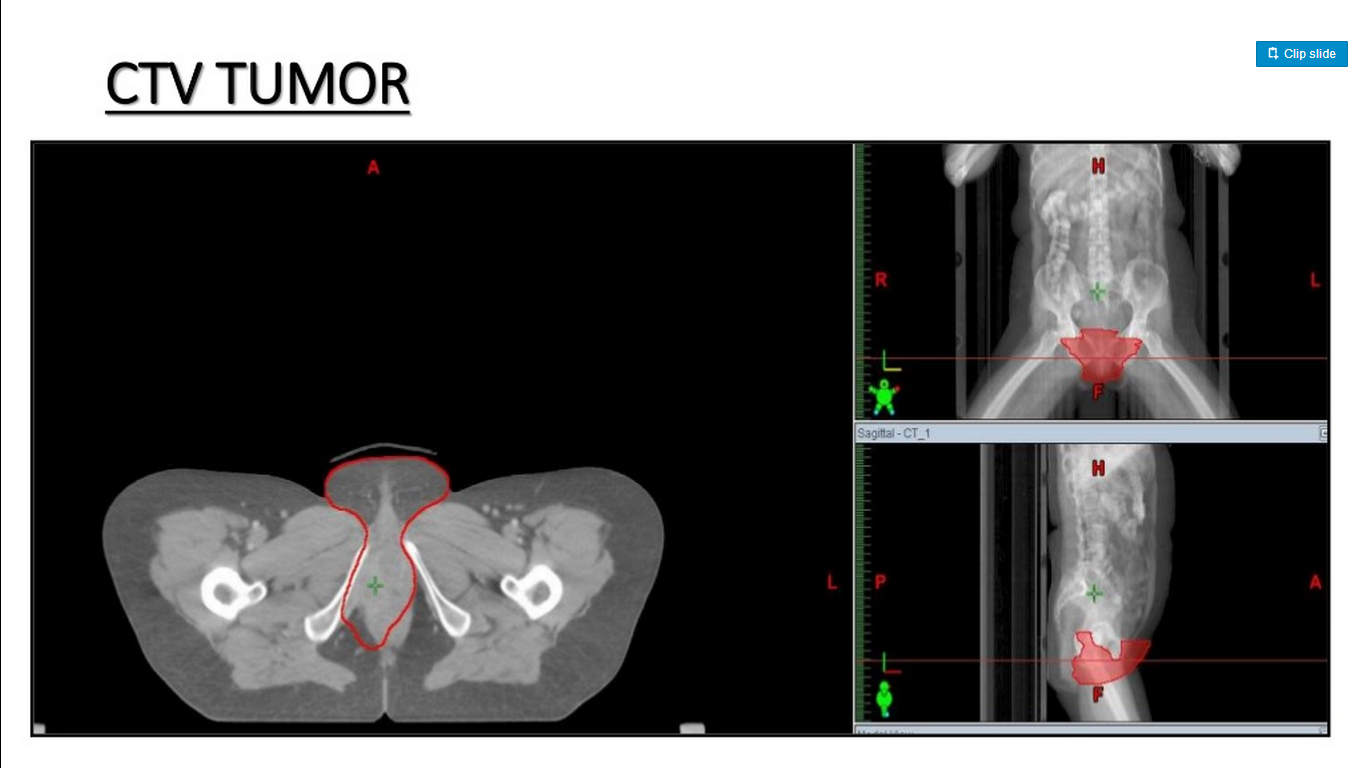 29
CTV Inguinal Node
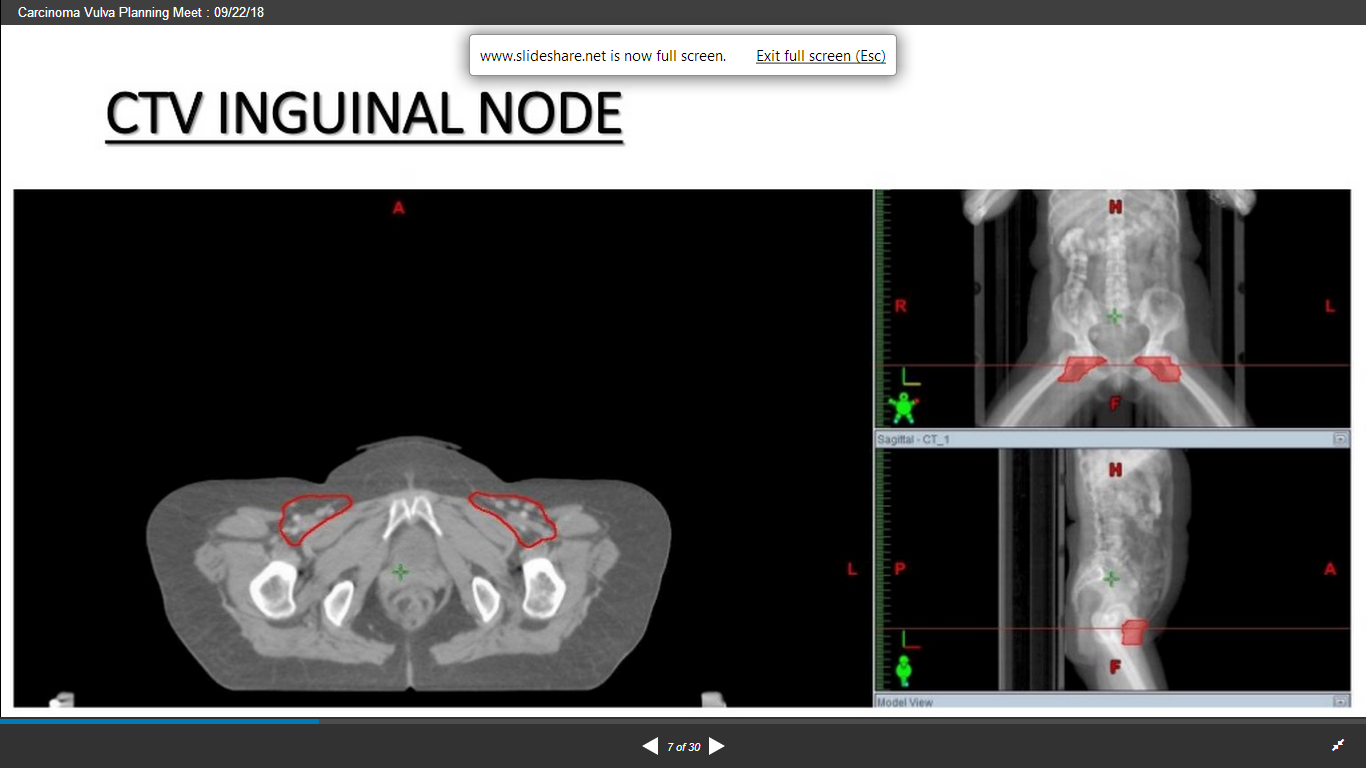 30
CTV Pelvic Node
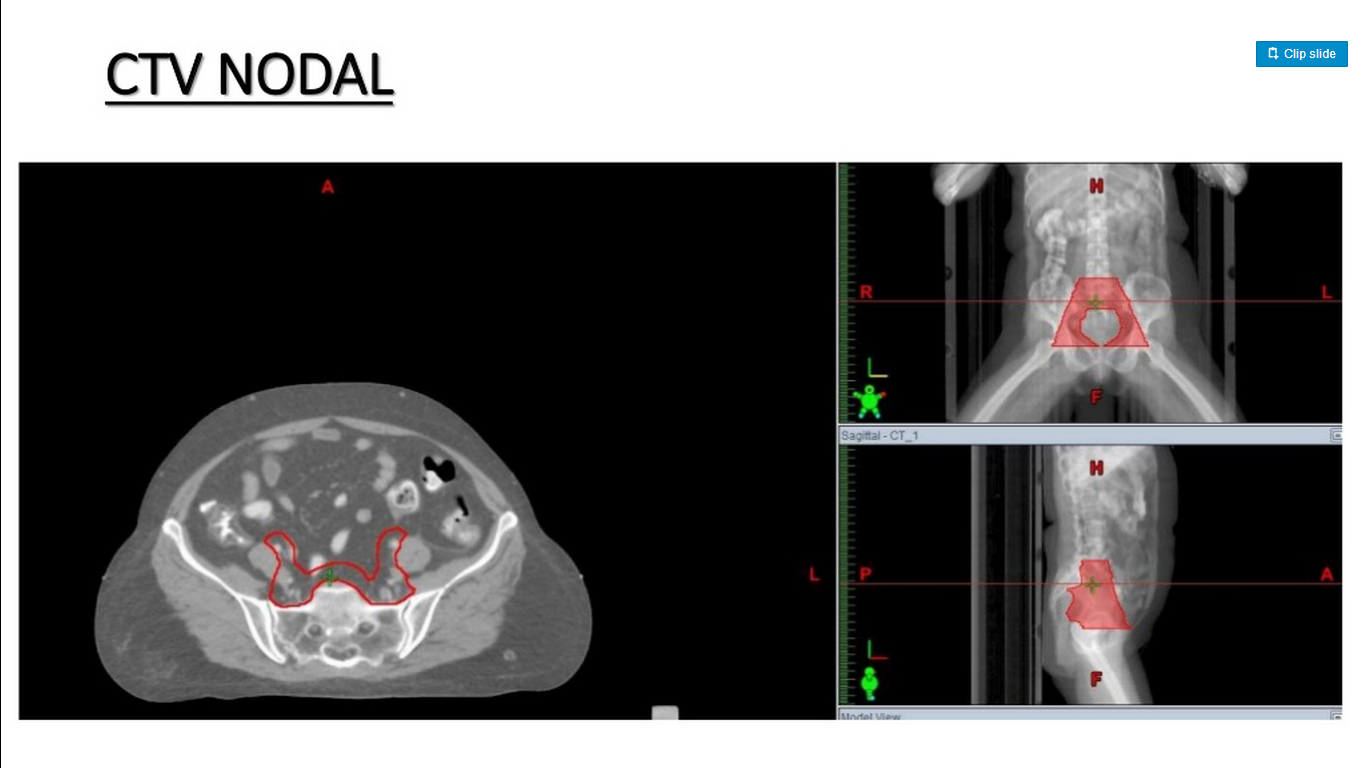 31
CTV Total
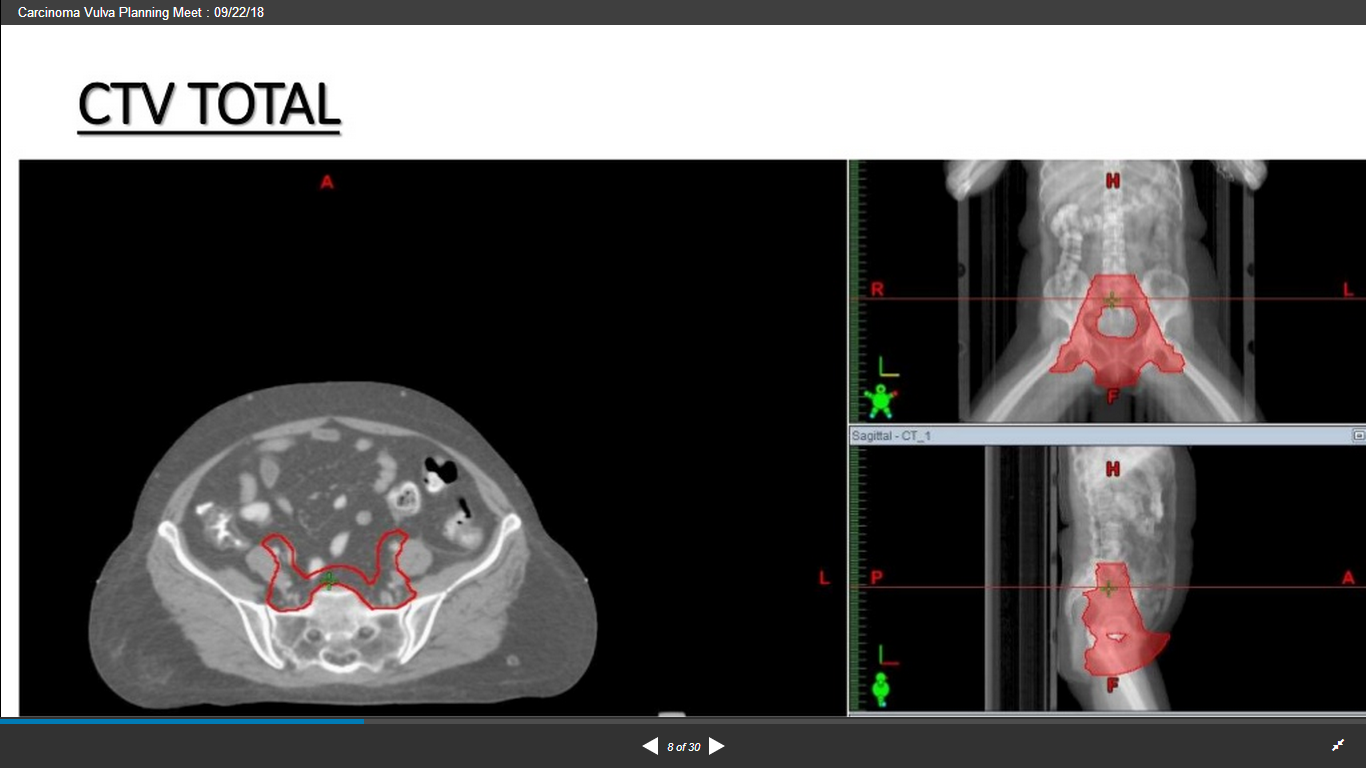 32
CTV Total to PTV Total
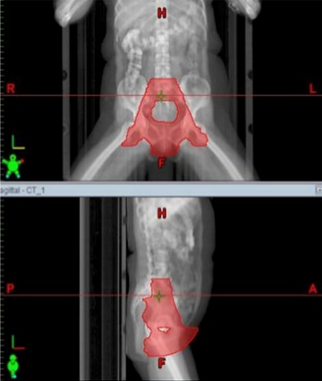 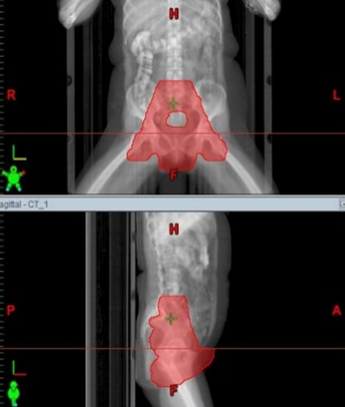 33
OARs
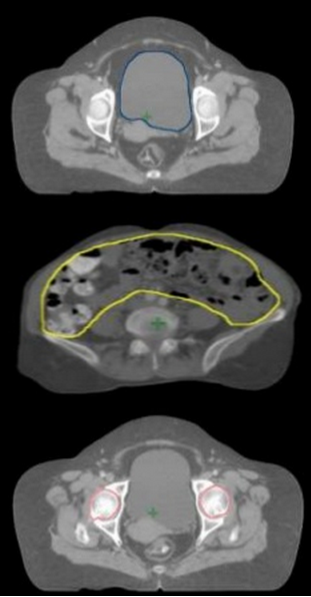 Bladder

Bowel Bag

Rectum

Head of femur
34
Conventional Radiotherapy
35
AP-PA fields with the patient in the supine position are recommended for the delivery of external beam

Depending on whether the inguinofemoral lymph nodes and/or pelvic lymph nodes are to be included in the radiation volume, different field configurations may be used

Although there are no data regarding scar recurrences, it is common practice to include the inguinal node dissection scars in the radiation field
36
Superior Border-
middle of the sacroiliac joints to cover the external and internal iliac nodes
If a patient has internal or external iliac node involvement, the superior border should be extended to the L3/L4 interspace

Inferior Border –
 Should cover the entire vulva and the most superficial, inferior inguinal nodes

Lateral Border - 
Posterior field : The pelvic field extends 2 cm laterally to the widest point of the pelvic inlet 
Anterior field : The pelvic field extend laterally to lateral edge of lesser trochnter
37
Treatment borders demonstrating the wide anterior field (outer border) and the narrow posterior field (shaded region)
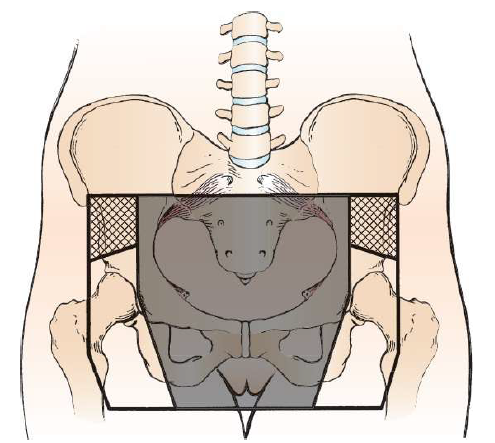 38
Portal for irradiation of pelvic and inguinofemoral lymph nodes and vulvar area
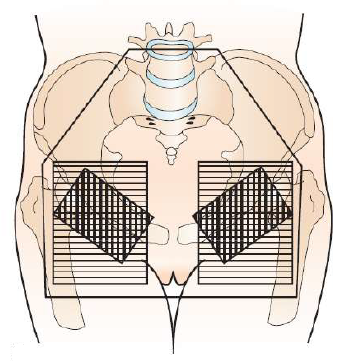 A final boost to the positive inguinal lymph nodes may be given with a reduced field
39
3D-CRT Planning
40
Wide anterior and Wide Posterior Field
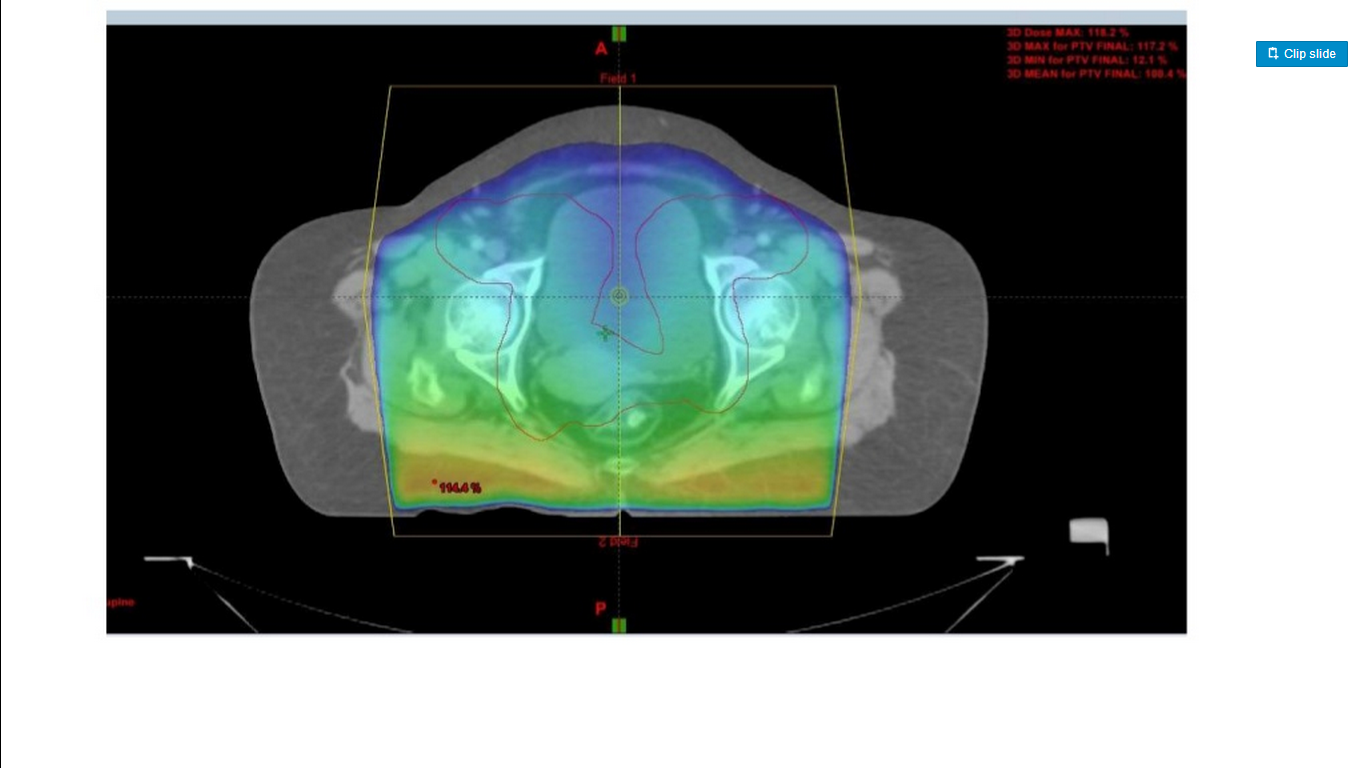 41
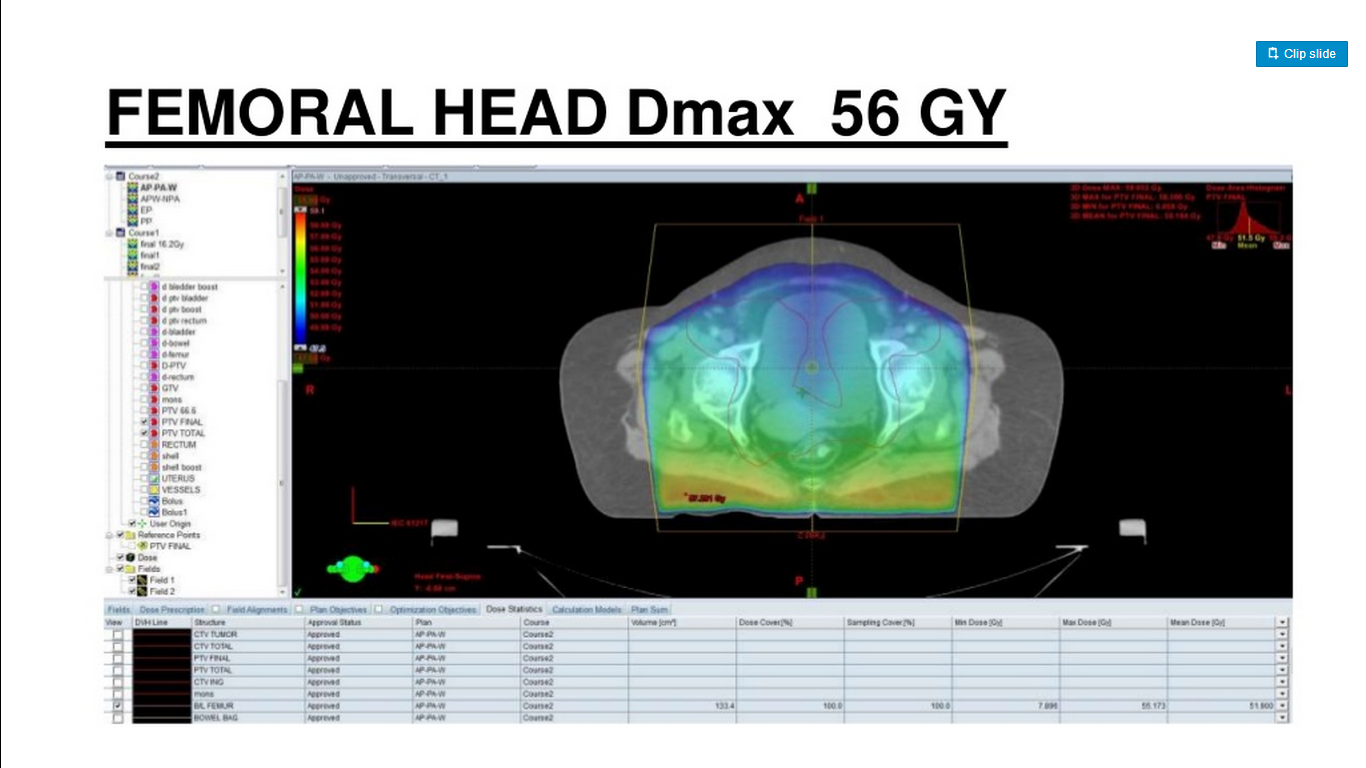 Dmax Femoral Head = 56.17 Gy
42
3D-CRT Planning
Solutions :

Wide anterior field, narrow posterior field, anterior electron field

Narrow anterior and Narrow posterior field and anterior electron field

Wide anterior, Narrow posterior, and anterior inguinal photon fields
43
Wide Anterior Field, Narrow Posterior Field, Anterior Electron Field
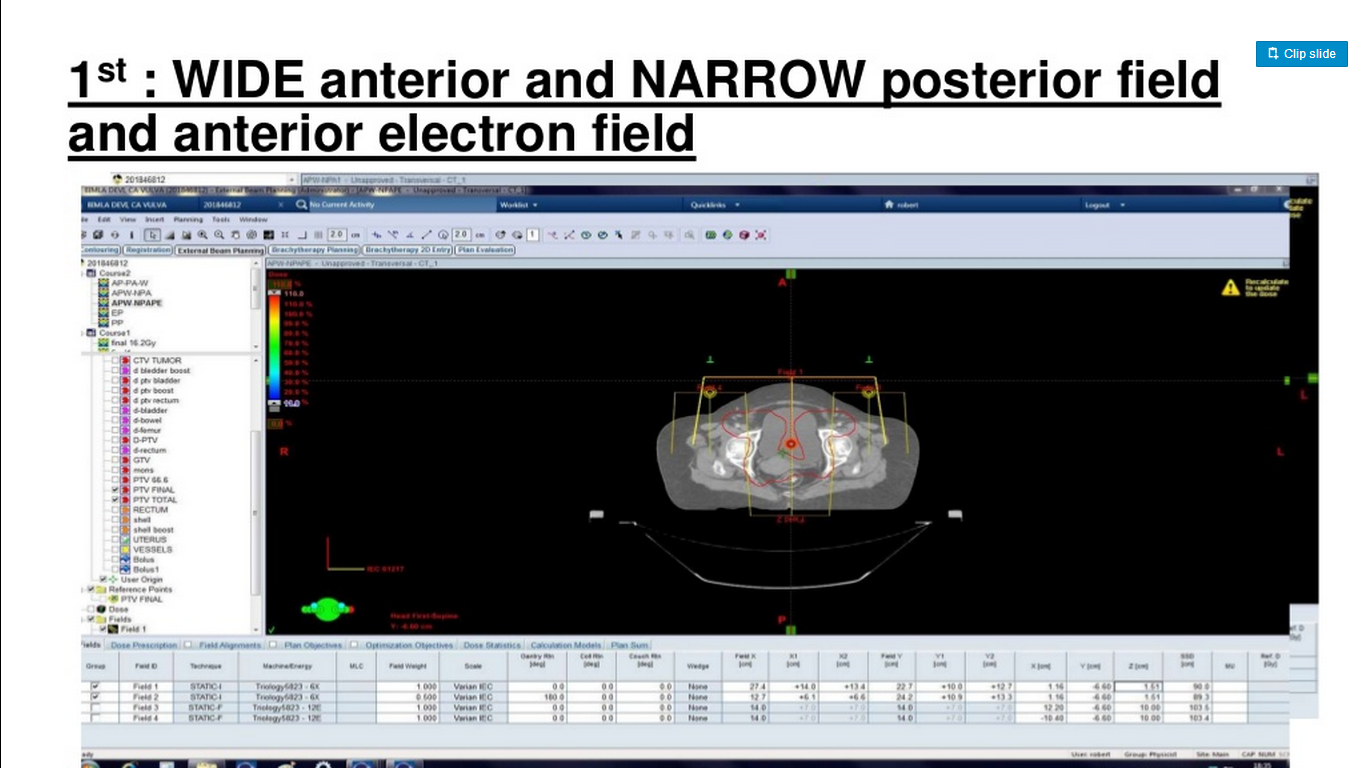 44
Narrow Anterior and Narrow Posterior Field and Anterior Electron Field
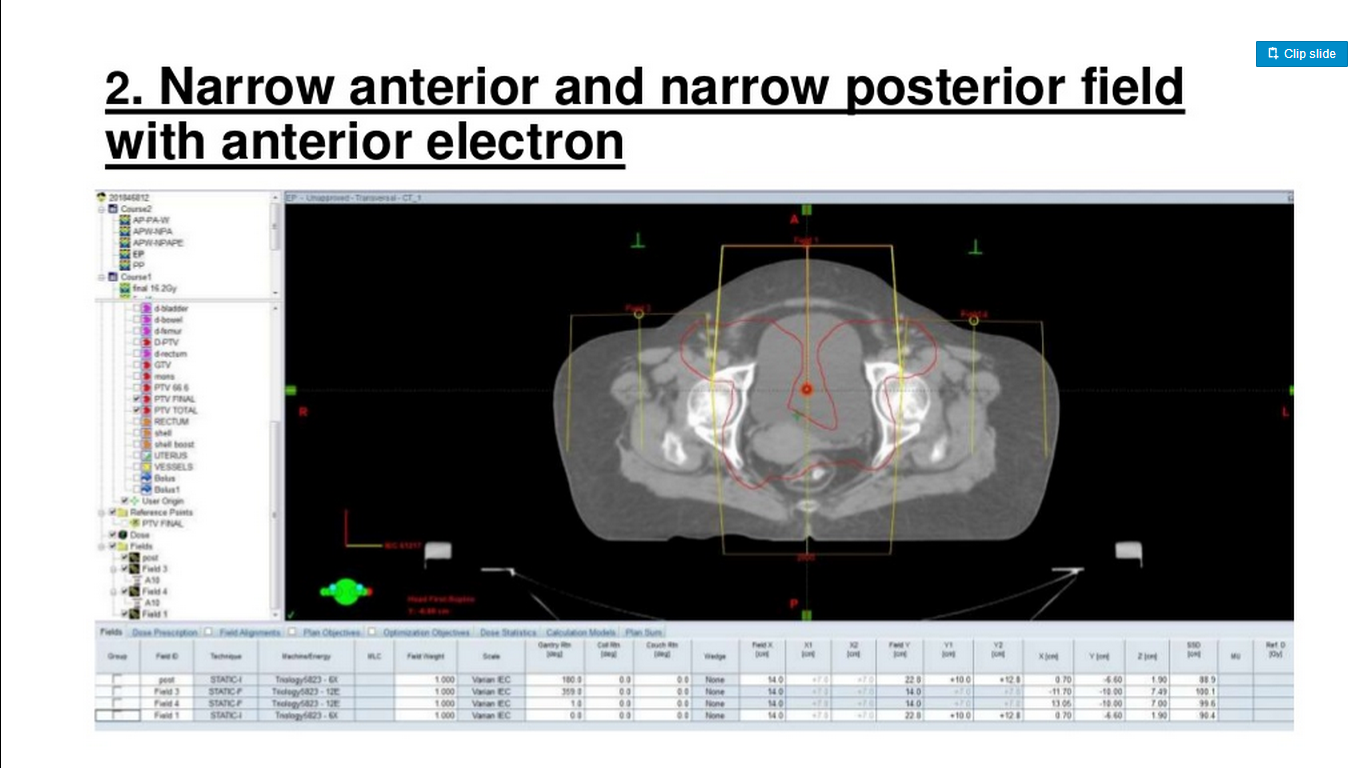 45
Wide Anterior, Narrow Posterior, and Anterior Inguinal Photon Fields
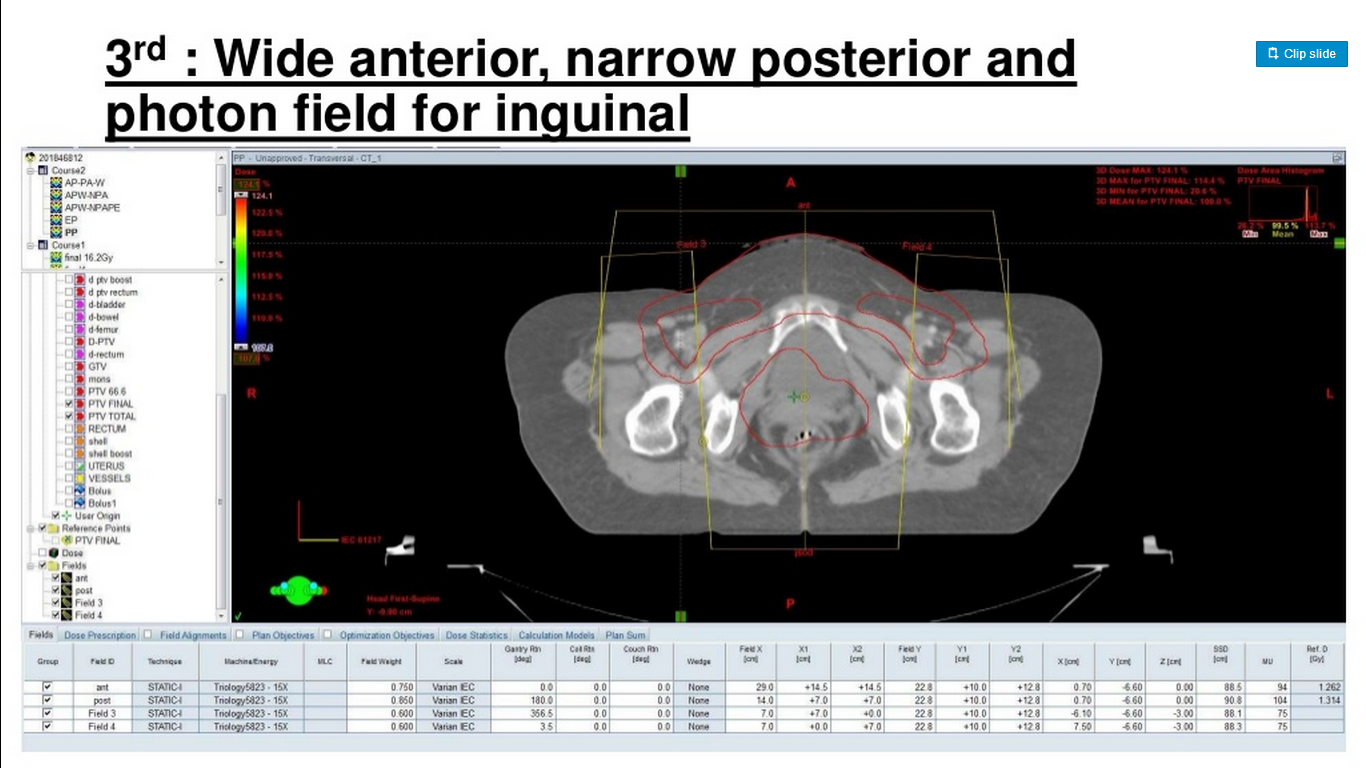 46
Challenges with 3DCRT technique
Abutting photon-electron fields at the groin result in significant hotspots and dose inhomogeneity at the match line, which contribute to patient morbidity

The depth of inguinal node necessitates the use of high energy electron that result in severe skin reaction

The irradiation of large volumes of normal tissue, especially small bowel exposes patients to treatment related toxicities and limits the total deliverable dose
47
IMRT
Often used to treat the pelvis and inguinal nodes

Careful quality assurance is required when using IMRT

In particular, care should be placed to ensure that the surface of the vulvar tumor receives adequate dose

Virtual Flash – 
During treatment planning, the PTV is expanded out of the skin by 1 to 2 cm, with additional placement of virtual tissue equivalent to allow for dose buildup

This protects against underdosing the tumor surface if there is  displacement of the patient during treatment
48
Treatment Planning8-9
IMRT 8-9
GTV (only for pre-op) defined by PET, clinical exam, wire markers
CTV primary includes entire vulva and surgical incisions
7mm -2cm around bilateral external iliac, internal iliac, and
inguinofemoral nodes
1 cm around entire vulvar region including post-operative bed
Pre-sacral nodes included if vaginal involvment to S1-2
Peri-rectal nodes included if anal/rectal involvement
PTV=CTV + 7-10mm
IMRT
Dose constraints :
Small bowel : V45 < 195 cc
Rectum : V50 < 50%
Bladder : Dmax < 65 Gy
Femoral heads : <15 % to receive > 35 Gy
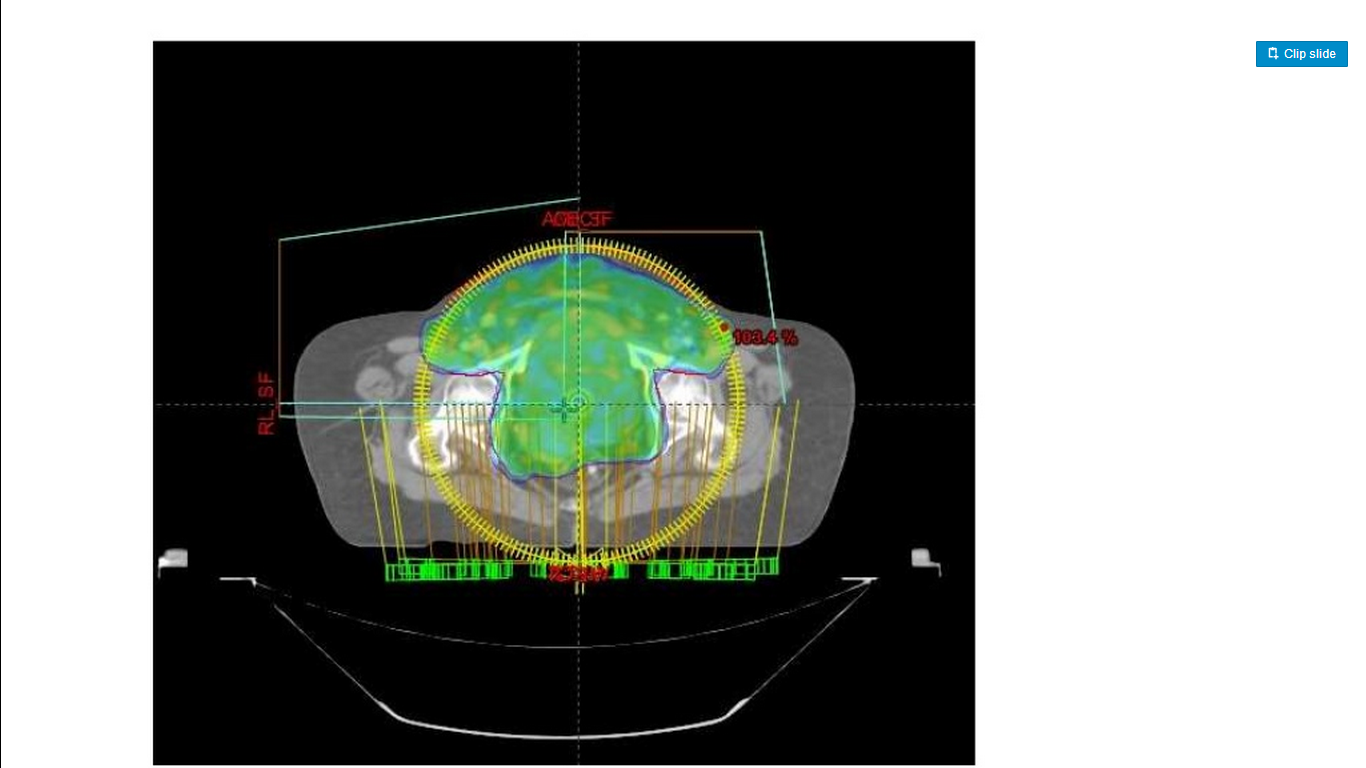 50
Treatment Plan Summary:
Adjuvant XRT utilizing IMRT with 2 arcs to 45 Gy in 25 fractions of
1.8 Gy with in-vivo dosimetry verification
Target: Vulva, bilateral inguinal, external and internal Iliac lymph nodes to level of bifurcation of internal/external iliac
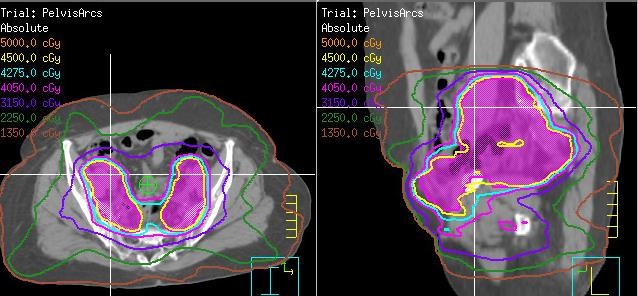 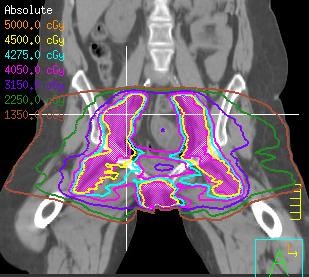 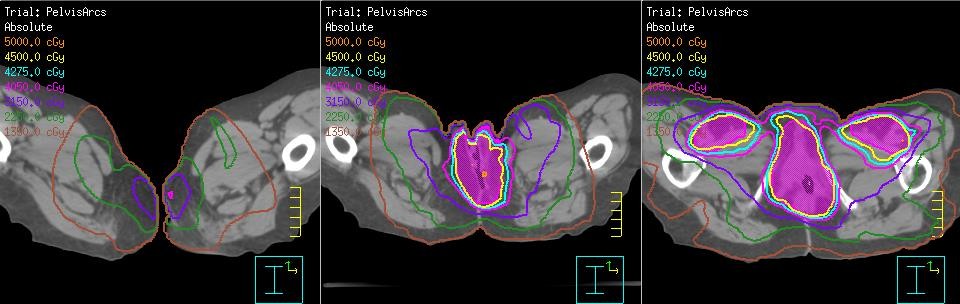 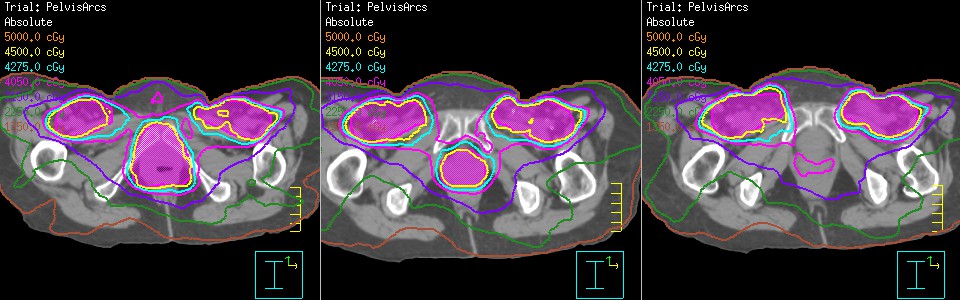 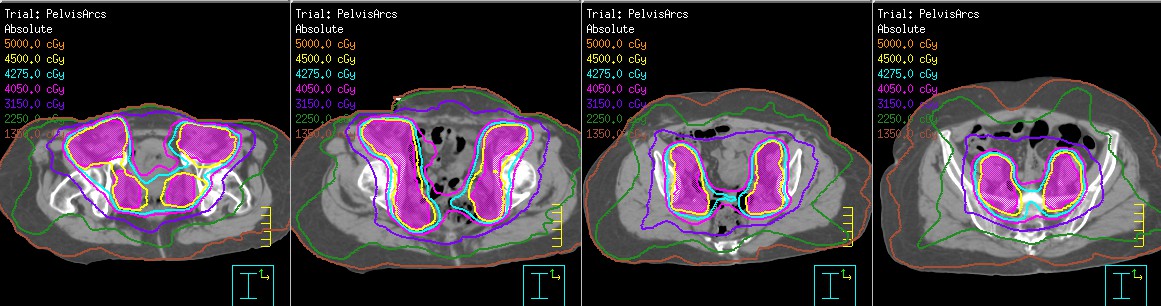 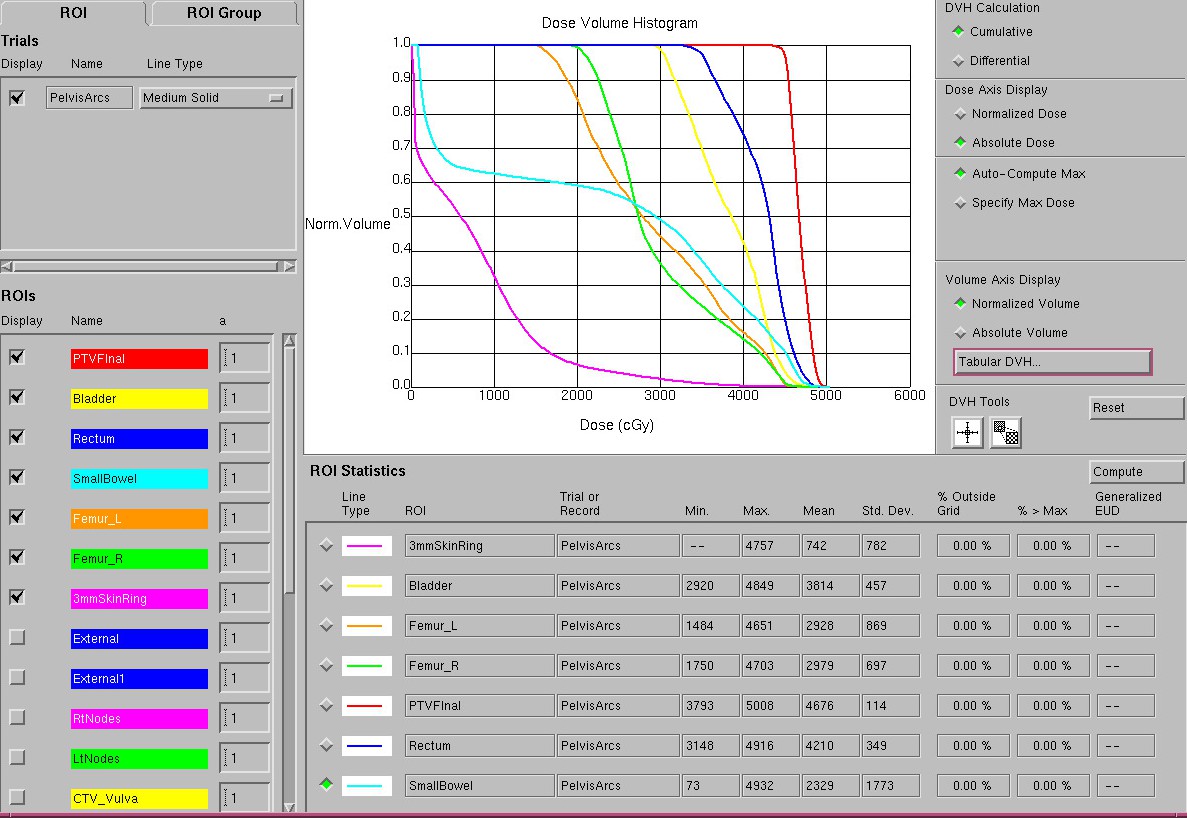 Brachytherapy
57
Brachytherapy
Brachytherapy has been used for inoperable vulvar cancer, disease recurrence and as a boost to the primary tumor 

Advocated for primary vulvar cancer if the patient refuses surgery or if surgery is contraindicated

the use of brachytherapy should be limited to very selected cases and performed by experienced practitioners
58
Procedure
Procedure performed under spinal or general anesthesia with patient placed in a lithotomy position

After thorough clinical examination under anesthesia and mapping of disease, BT procedure involves insertion of plastic catheters or stainless-steel hollow rigid needles into the vulvar tissues with safety margin

Usually, free-hand implant is done to treat the superficial vulvar lesions while  template-based straight or curved needles are employed for treatment of deep vulvar lesions extending into vagina
59
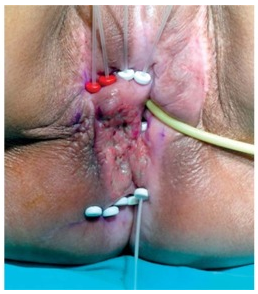 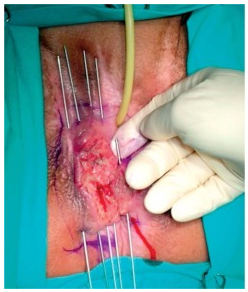 Interstitial Implant
60
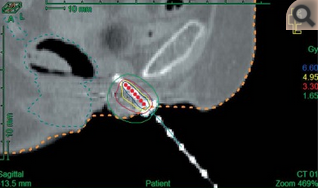 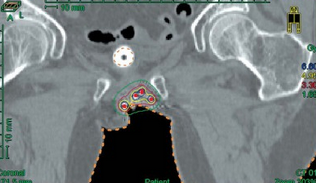 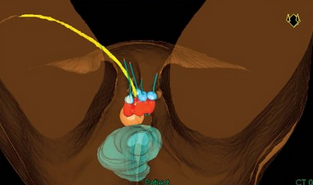 Treatment Planning
61
Dose –
 Definitive : 
3.5 to 4 Gy per fraction
 10 to 13 fractions atleast 6 hours apart
EQD2 of 30 to 40 Gy
 Boost :
3.5 to 4 Gy per fraction
 4 to 5 fractions atleast 6 hours apart
EQD2 of 16 to 20 Gy
62
63
Thank you